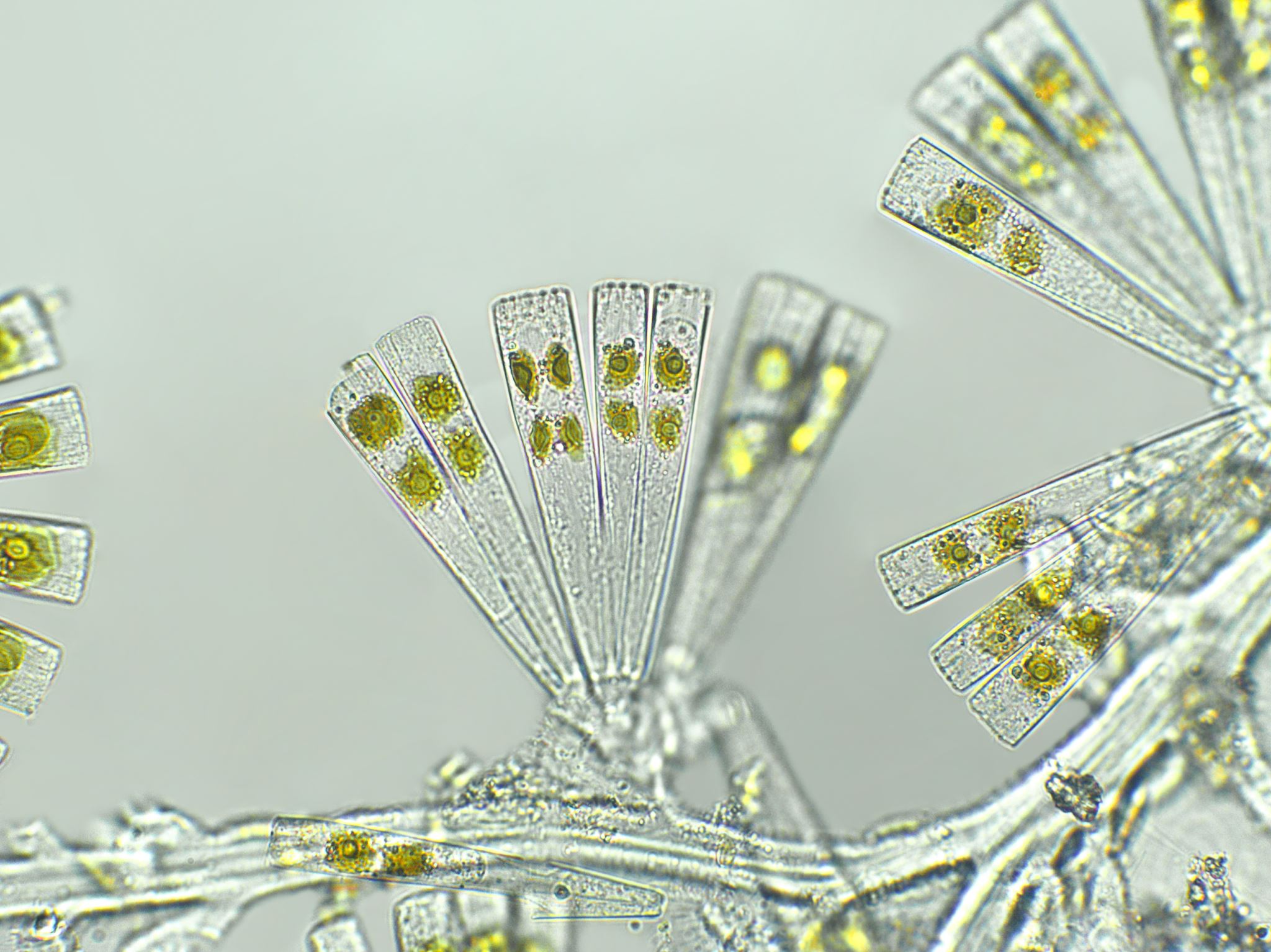 TSAR: Bacillariophyceae, Eustigmatophyceae
Barbora Chattová, 
Tereza Cahová
Podzim 2021
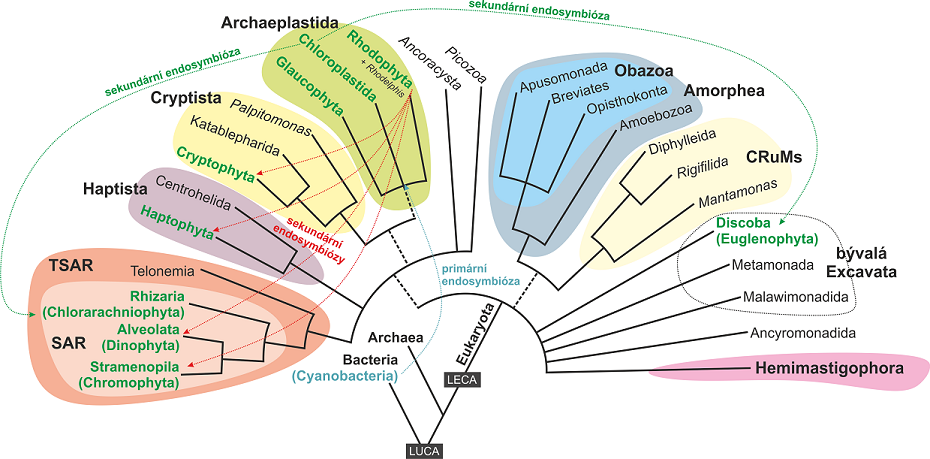 Sinicearasy.cz, Burki et al. 2020
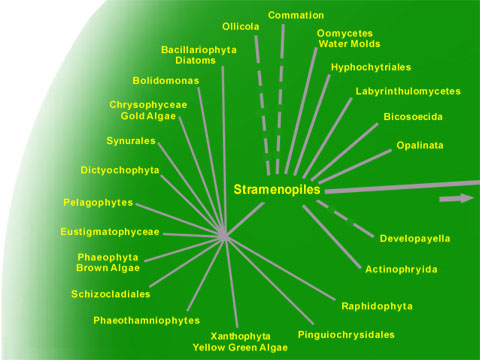 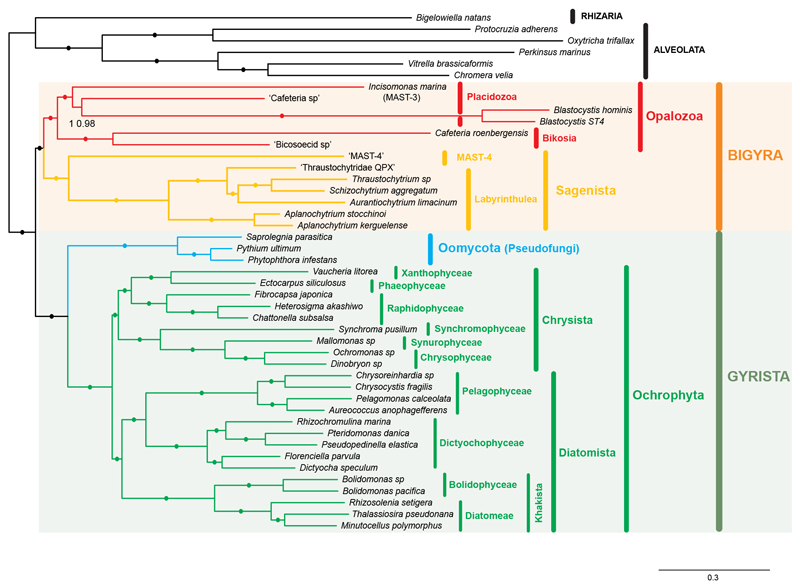 Derell et al. 2016
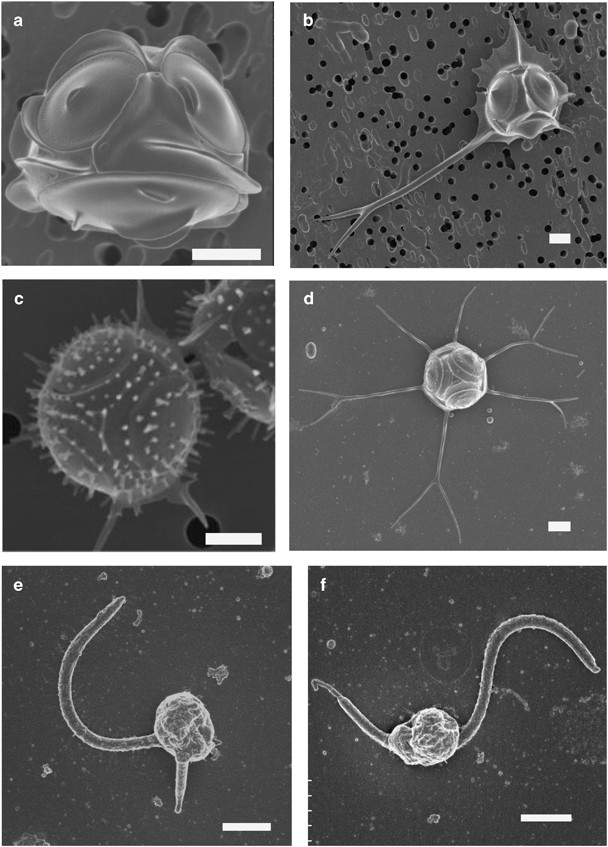 Nejbližší příbuzní: Bolidophyceae
Jednobuněční bičíkovci
Mořský pikoplankton
Objeveny až r. 1990
Bolidomonas sp.
Ichinomiya et al. 2016
Třída Bacillariophyceae - rozsivky
Monofyletická skupina
Staré jméno Diatomeae
Diatomit, diatoms,…
Jednobuněčné
Žíjící jednotlivě nebo v koloniích
Dvoudílná křemitá schránka – frustula
Polymer SiO2
Tvorba v SDV
Diatotepin
©Klaus Kemp – YT The Diatomist viz. Interaktivní osnova Bi1090c
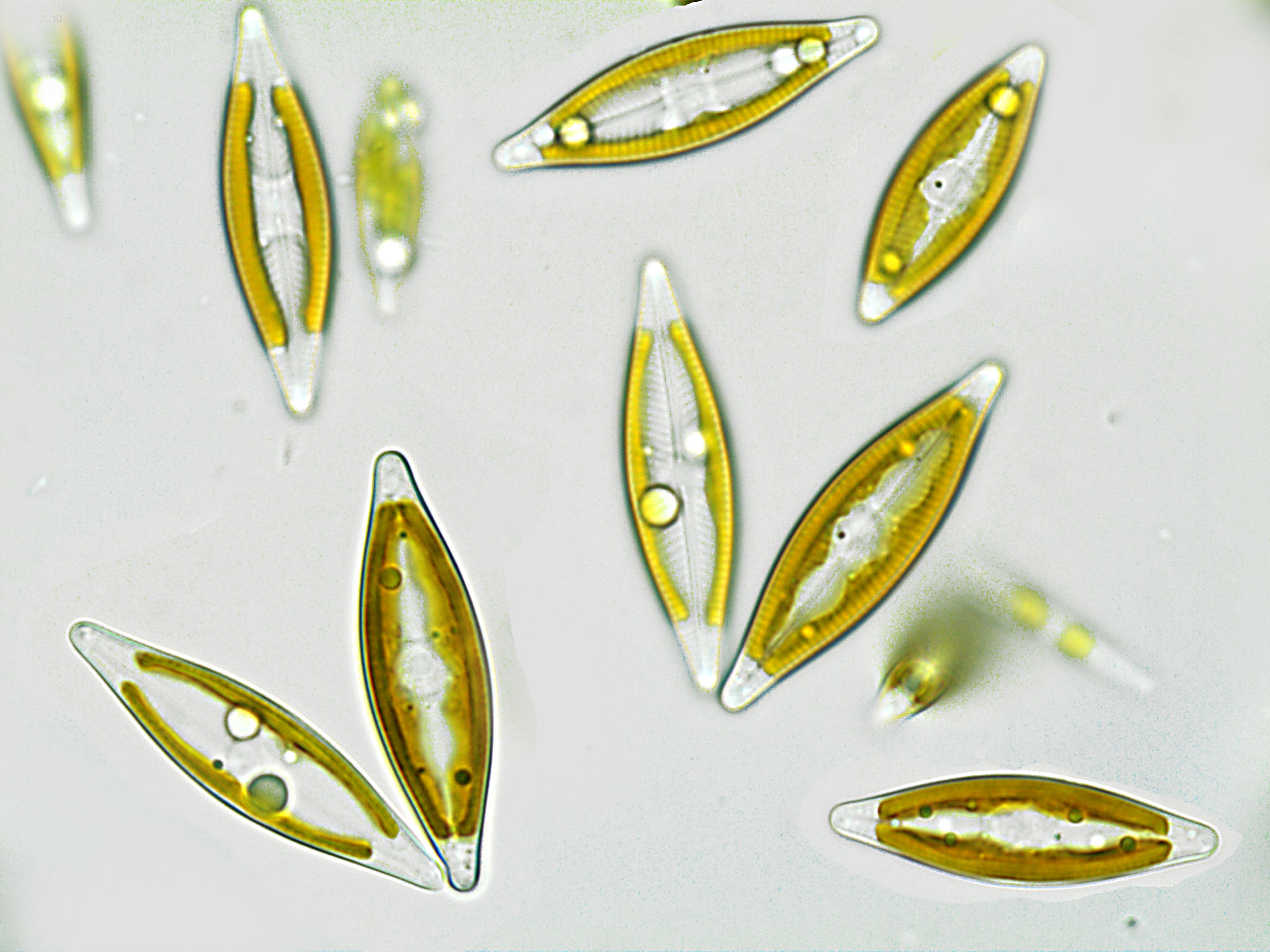 Hnědé chloroplasty
Chlorofyly a + c
Xanthofyly - fukoxantin, diatoxantin, diadinoxantin
Volutin, chrysolaminaran, olej (vznik ropy)
Diktyozomy 
Produkce slizu a polysacharidů
Stopky, slizové obaly
Diplontní životní cyklus
Haploidní gamety – pleuronematický bičík
Auxospora = zygota
Otevřená mitóza
Klidová stádia 
Diatomit (křemelina)
Morfologie
Schránka = FRUSTULA:
Epithéka + Hypothéka
Valva
Pleura

Ornamentace:
Raphe
Striae - areoly
Centrální nodulus
Radiálně souměrné – Centrické
Dvoustraně souměrné – Penátní
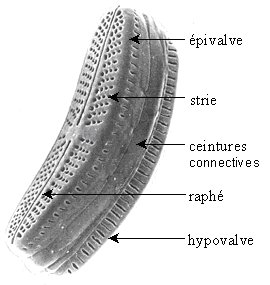 Epithéka (valva)
striae
pleura
raphe
hypothéka
Morfologie
Radiálně souměrné – Centrické
Dvoustraně souměrné – Penátní
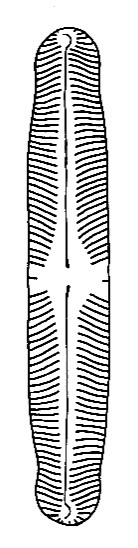 Transapikálně souměrné
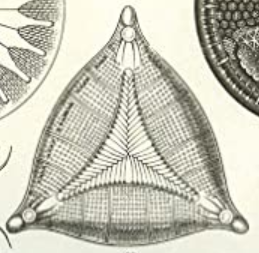 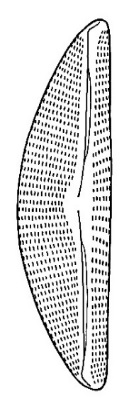 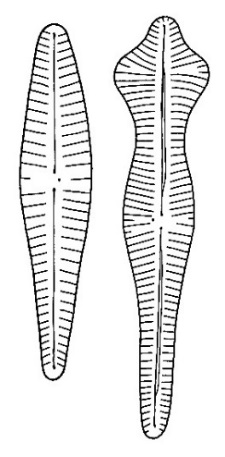 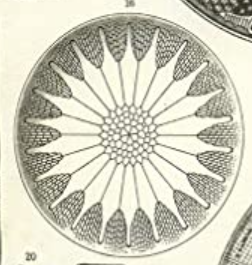 Apikálně souměrné
Nepohlavní rozmnožování
Výrazně častější
Rozdělení mateřské buňky na dvě poloviny
Každá dceřiná buňka získá polovinu schránky
Zděděná polovina představuje vždy novou EPITHÉKU
Aktivní dotvoření druhé poloviny schránky
Zmenšování rozměru schránek
                                                                          	pohlavní rozmnožování
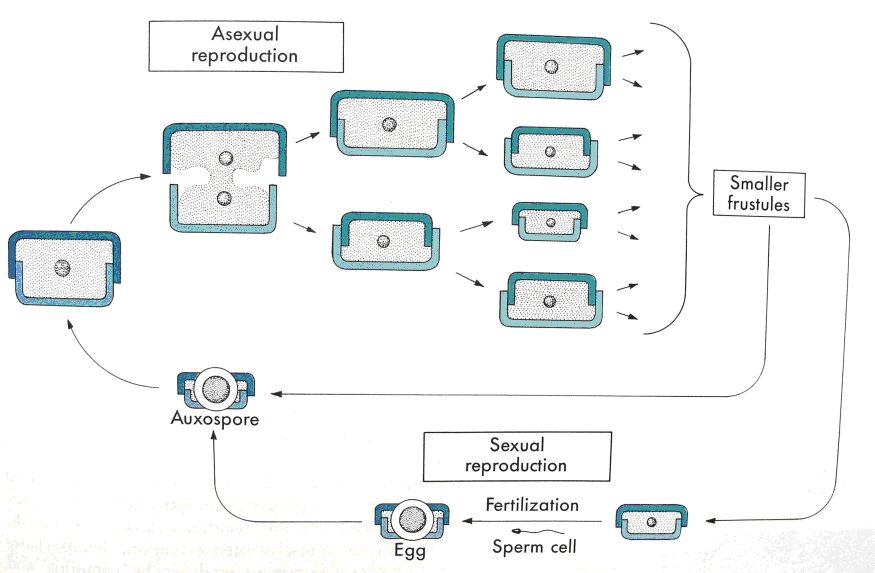 Nepohlavní rozmnožování
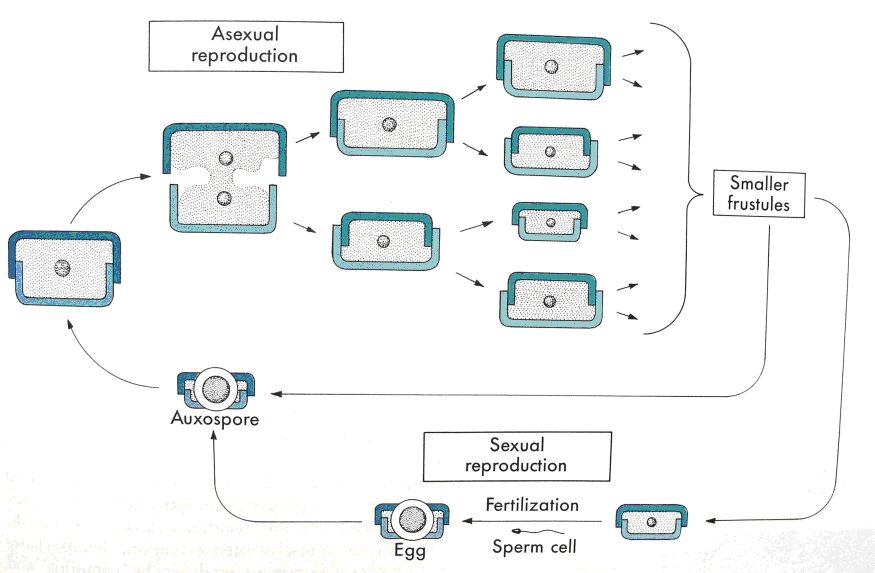 Pohlavní rozmnožování – penátní rozsivky
Meiotický vznik dvou haploidních gamet 
Izogamie (stejné gamety)
Anizogamie (rozdílná velikost gamet)
Gamety bez bičíků, pohyb améboidním způsobem
Splynutí protoplastů (konjugace)
Auxospora (velká kulovitá buňka, podélné prodlužování)
Uvnitř auxospory dochází k mitóze 
Po vytvoření obou polovin frustuly vznikne diploidní iniciální buňka
Vytvoření frustuly (auxospora kryta pouze polysacharidy)
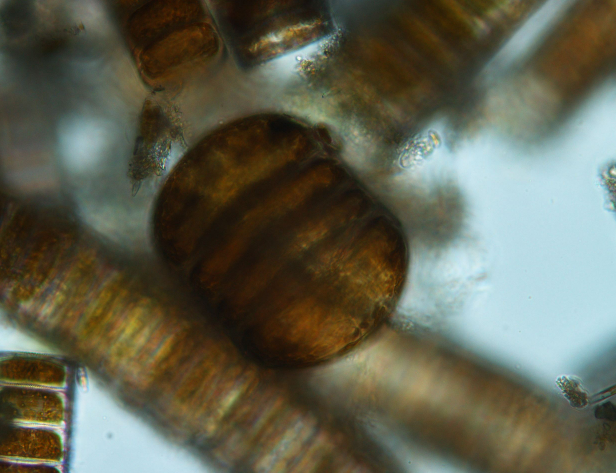 Pohlavní rozmnožování – centrické rozsivky
Oogamie
Z jedné buňky vznikne oogonium, v něm oosféra
Z druhé antheridium se 4 spermatozoidy
Spermatozoidy mají bičík!
Dále proces podobný jako u penátních rozsivek
Auxospora a iniciální buňka vždy nápadně větší než vegetativní buňky
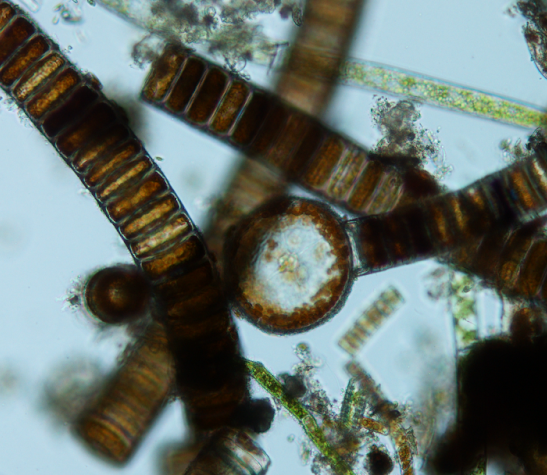 Fylogeneze
Monofyletická linie
Analýzy podle sekvence SSU rDNA
Penátní rozsivky
Centrické rozsivky s rimoportulami uprostřed valvy
Centrické rozsivky schopné tvořit rimoportuly v okrajových prstencích
Systém
75 000 popsaných druhů (odhaduje se až 200 000 druhů celkem
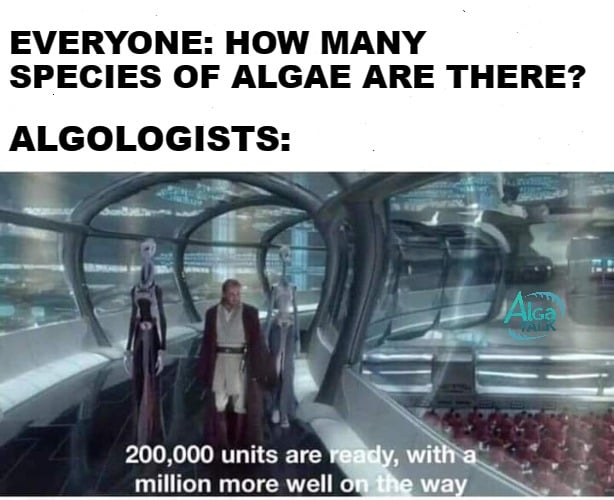 Systém
75 000 popsaných druhů (odhaduje se až 200 000 druhů celkem
Dosud nebyl vytvořen system, který by reflektoval výsledky molekulárních analýz
Rozdělení na základě morfologie
Centrické rozsivky – valvární pohled je kruh    Např. Coscinodiscus, Cyclotella, Aulacoseira, Melosira
Penátní rozsivky – podlouhlé, eliptické nebo kopinaté, dvoustranně souměrné
rozsivky bez raphe (Tabellaria, Diatoma, Asterionella, Fragilaria, Synedra )
rozsivky s jedním raphe po celé délce jedné schránky (Achnanthes, Diploneis)
rozsivky se dvěma velmi krátkými raphe na konci schránky (Eunotiales)
rozsivky se dvěma raphe (Navicula, Pinnularia, Cymbella, Gyrosigma, Gomphonema)
rozsivky s raphe ve zvláštních kanálcích (Nitzschia, Surirella)
Rozsivky bez raphe
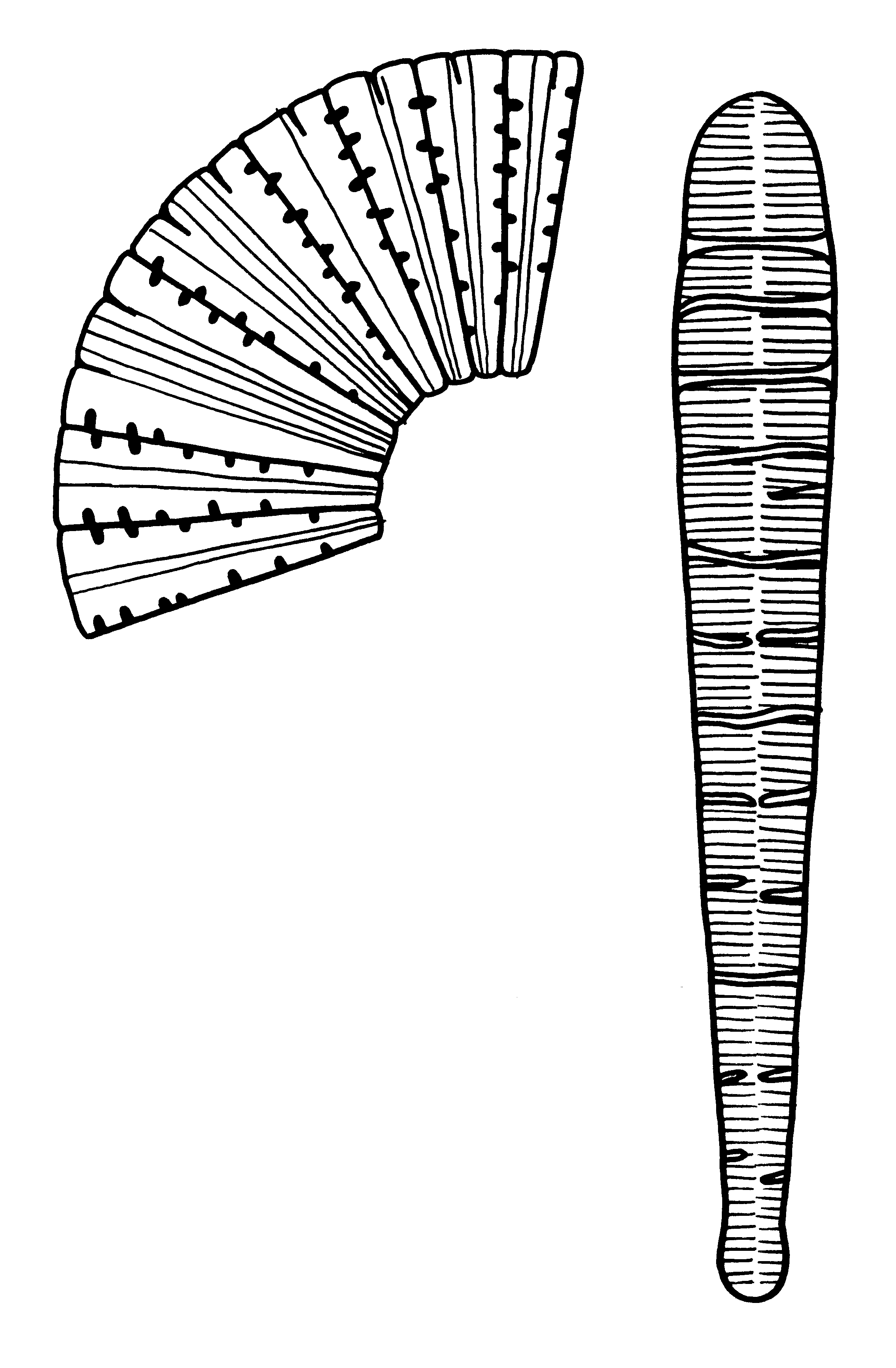 Valvy dvoustraně souměrné
Nemají raphe (postrádají aktivní pohyb)
Občas mají rimoportuly (diagnostický znak)
Meridion
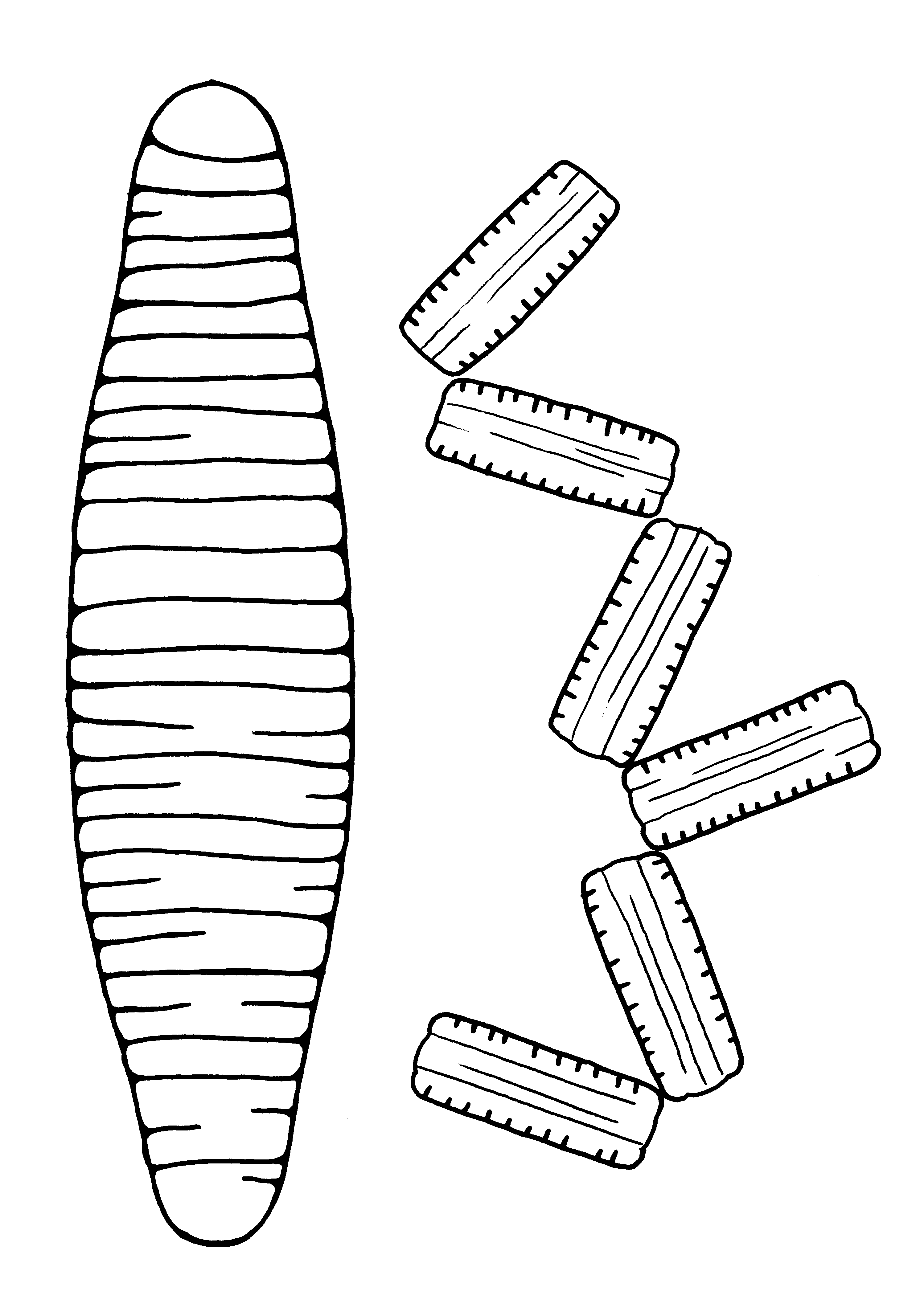 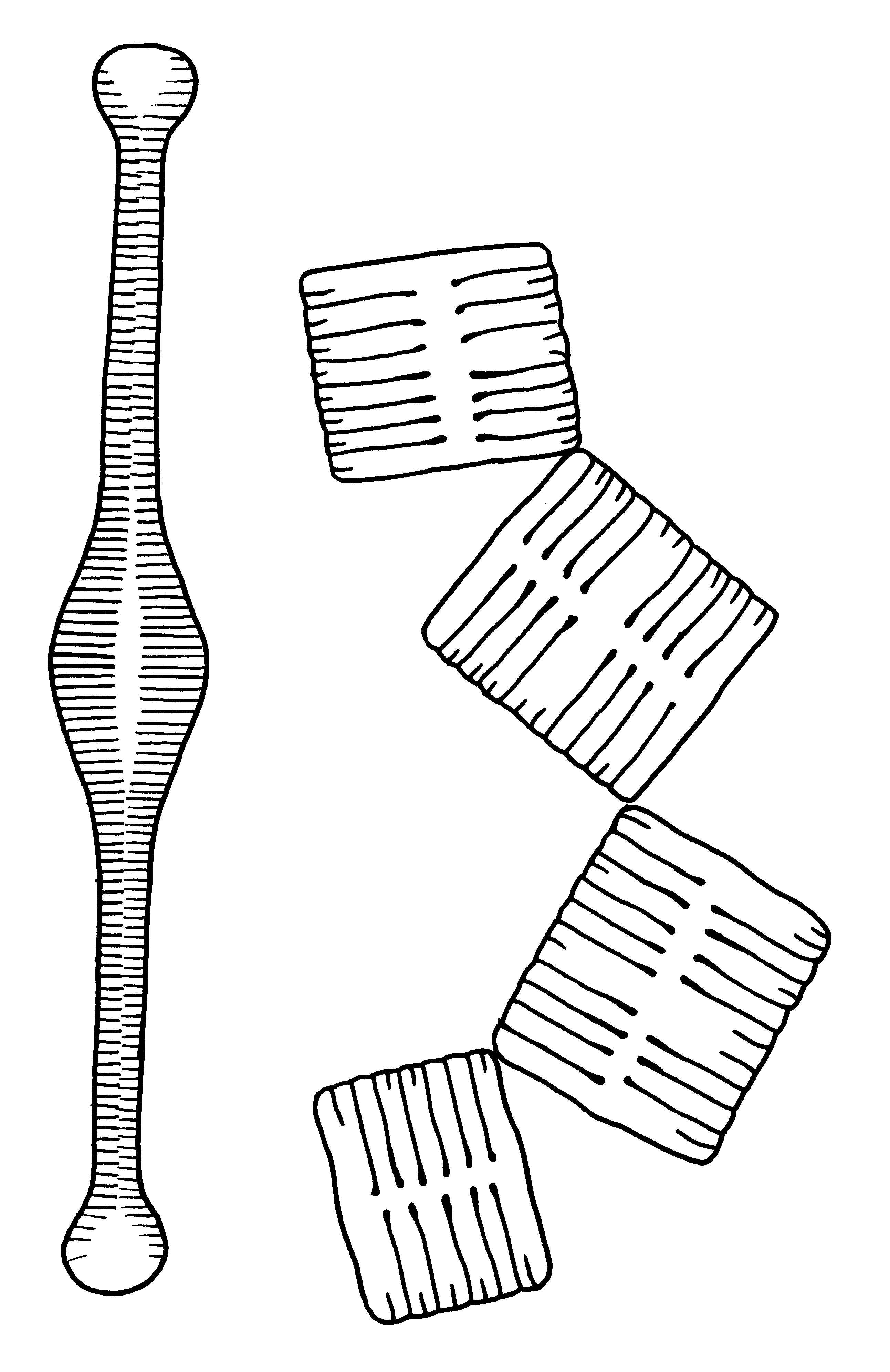 Tabellaria
Diatoma
Achnanthes
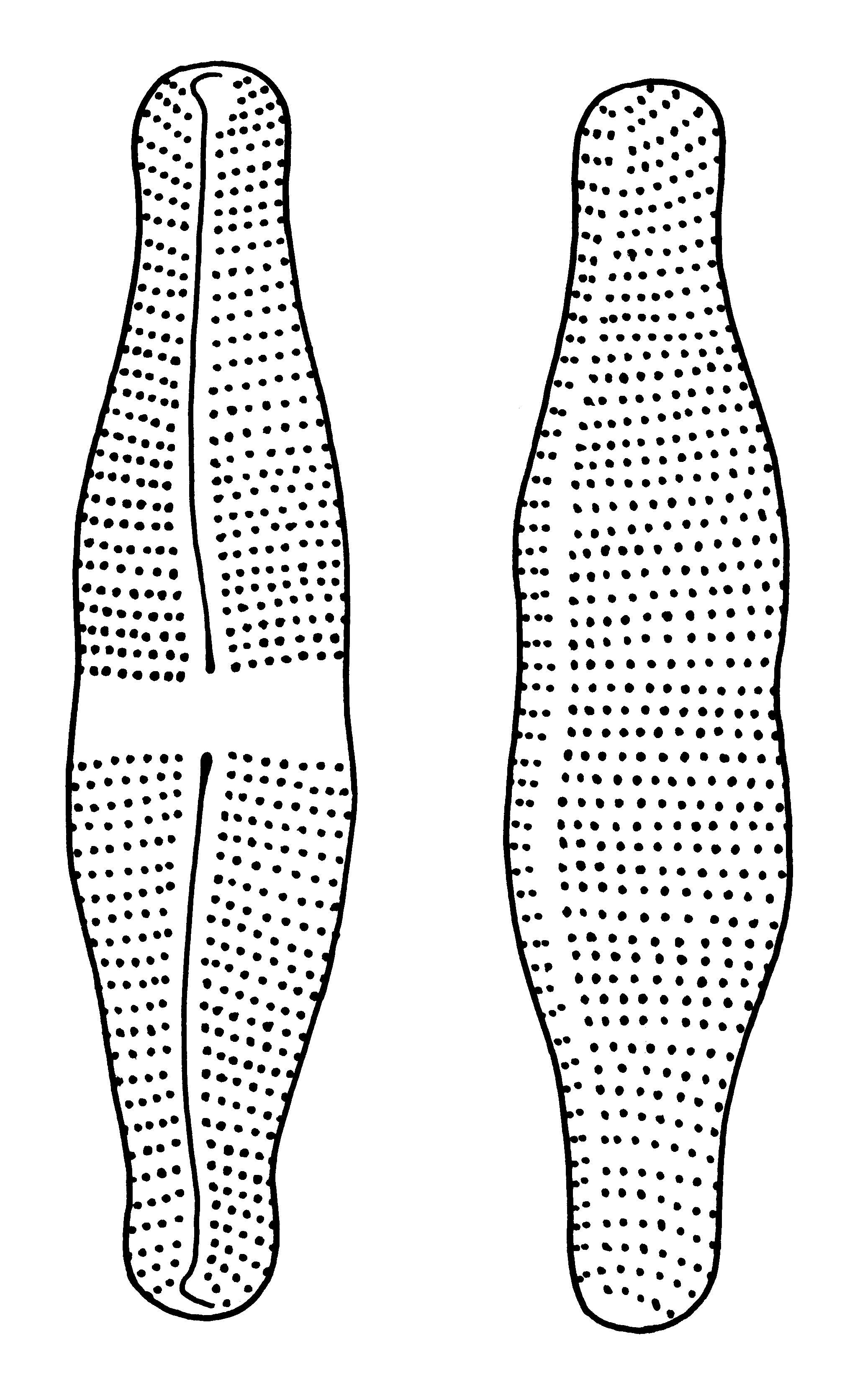 Rozsivky s raphe na jedné valvě
Redukce raphe na jedné valvě, vyplněno křemíkem (pseudoraphe)
 Odlišná striace na valvě s raphe a bez raphe
 Bilaterálně symetrické

 Řád Achnanthales
	 Achnanthes
 	 Cocconeis
 	 Psammothidium
 	 Planothidium
 	 Karayevia
	 Lemnicola
	 Achnanthidium
 	 Eucocconeis
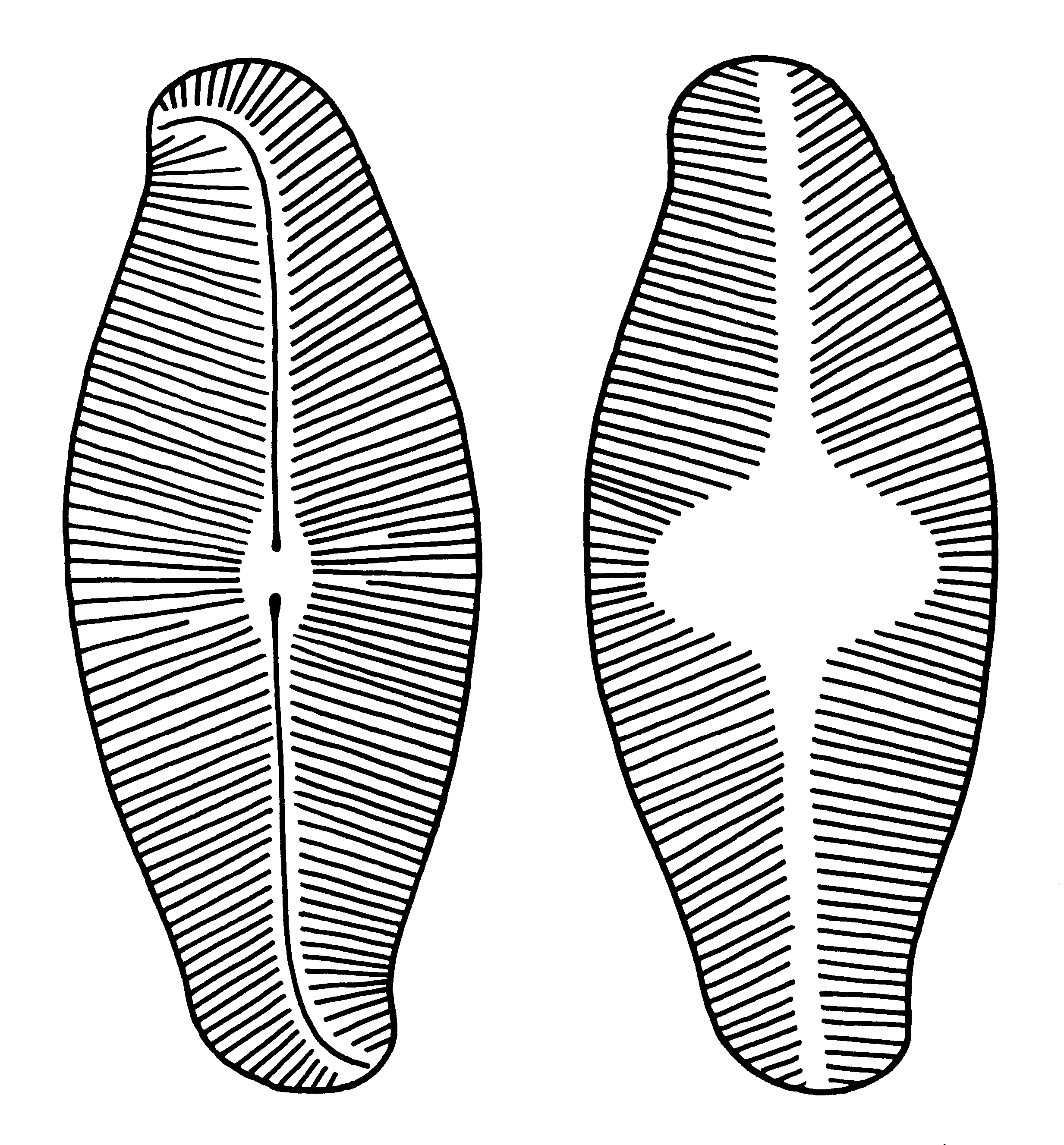 Eucocconeis
Rozsivky s raphe na obou valvách
Valvy bilaterálně symetrické
Raphe vyvinuto na obou valvách
Buňky mohou být velmi pohyblivé
Tato skupina má největší diverzitu mezi sladkovodními rozsivkami
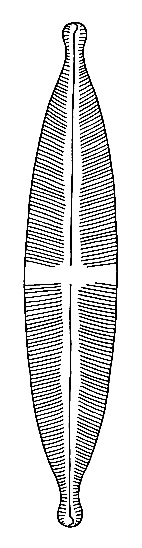 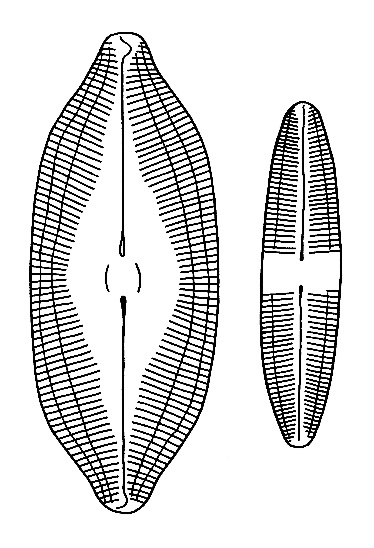 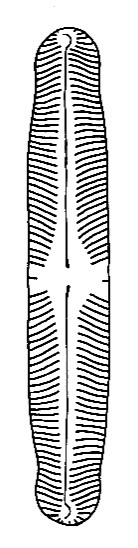 Stauroneis
Caloneis
Pinnularia
Fallacia
Rody vzniklé z rodu Navicula
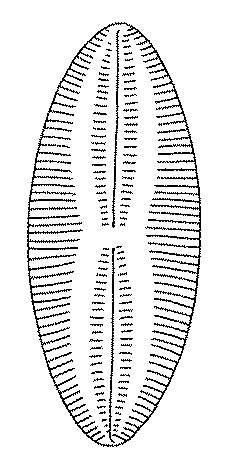 Luticola
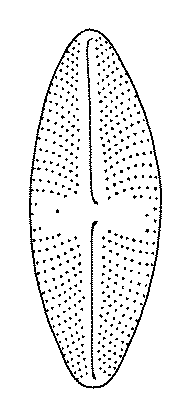 Craticula		Cosmioneis
Sellaphora		Microcostatus
Luticola		Diadesmis
Geissleria		Fistulifera
Hippodonta		Adlafia
Fallacia		Mayamaea
Chamaepinnularia	Kobayasiella
Muelleria		Placoneis
Cavinula		Aneumastus
Decussata
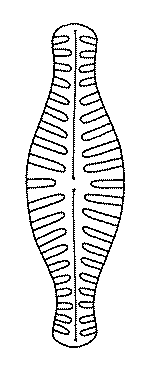 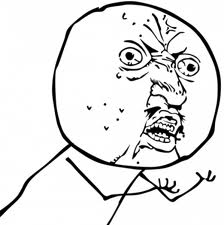 Hippodonta
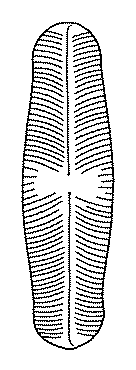 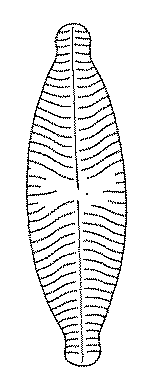 Sellaphora
Geissleria
Epithemia
Campylodiscus
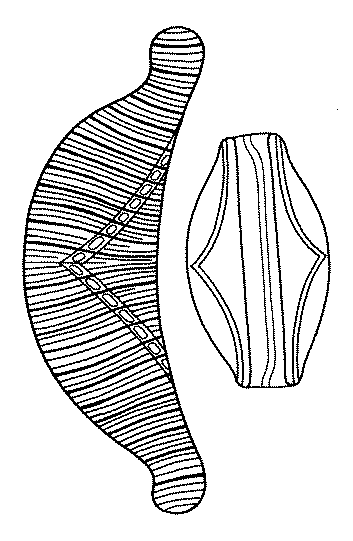 Rozsivky s kanálkovou raphe
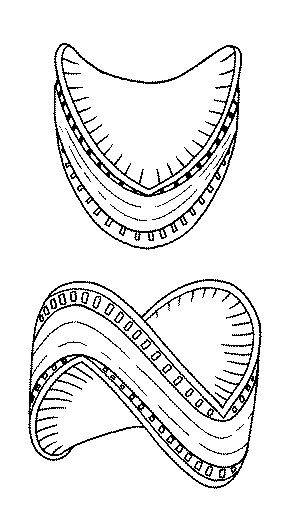 Rhopalodiales
Bacillariales
Surirellales

Kanálková raphe: 
Štěrbina, pod níž probíhá trubice překlenutá křemitými můstky (fibuly).
Trubice je spojena s vnitřním prostorem buňky otvory (portuly). 
Kanálková raphe bývá uložena blízko okraje valvy.
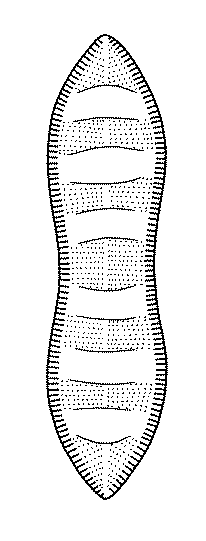 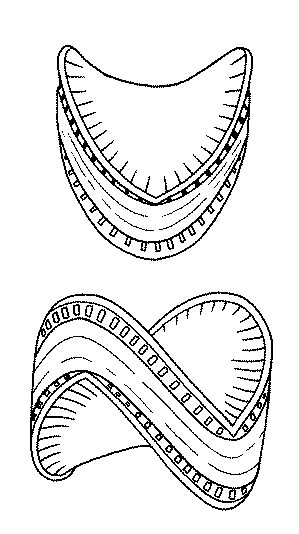 Campylodiscus
Cymatopleura
Eunotiales
Raphe velmi redukované, nízká motilita
Raphe na boku
Na valvách mohou být rimoportuly
Malá skupina, acidobionti
Eunotia
Actinella
Semiorbis
Peronia
Eunotia
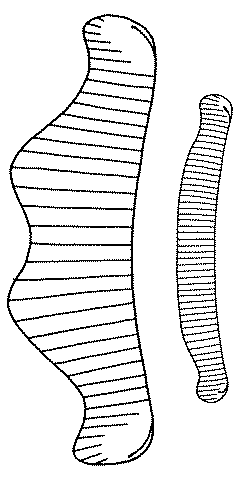 Cymbopleura
Encyonema
Cymbella
Cymbelloidní rozsivky
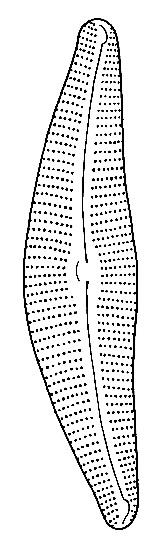 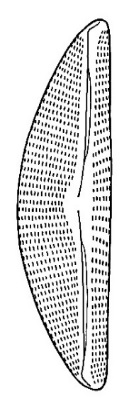 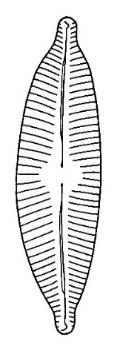 Asymetrické k apikální ose
Amphora
Cymbella
Cymbopleura
Encyonema
Encyonopsis
Reimeria
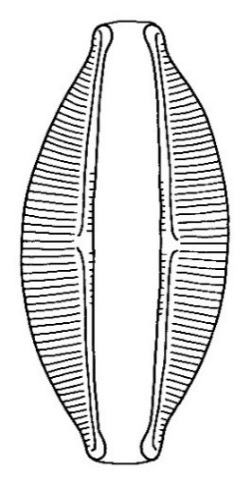 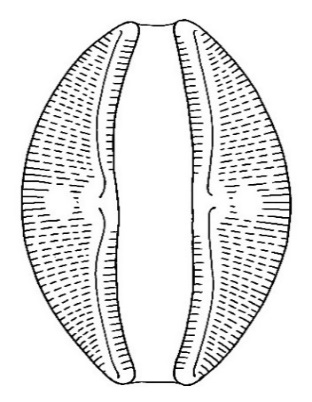 Amphora
Hallamphora
Didymophenia
Gomphoneis
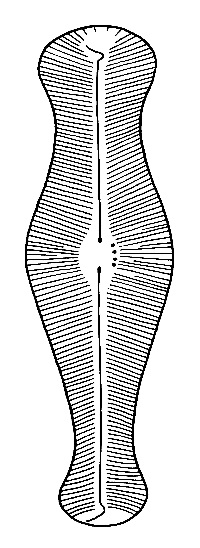 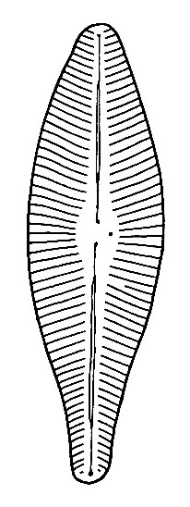 Gomphoidní rozsivky- asymetrické
Valvy jsou asymetrické k transapikální ose, symetrické k apikální ose
Tvar frustuly klavátní (heteropolární)
Z pleurálního pohledu klínovitý tvar
Výrazné koncové pole (tvorba stopek)
Různé ekologické nároky druhů
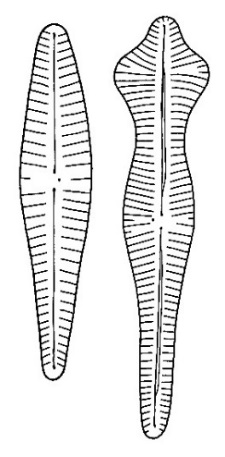 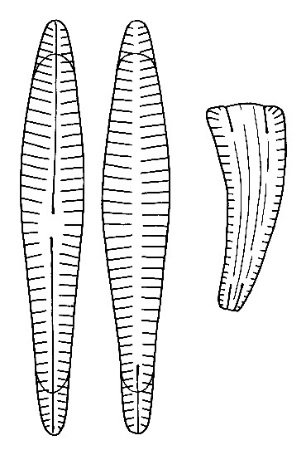 Gomphonema
Rhoicosphenia
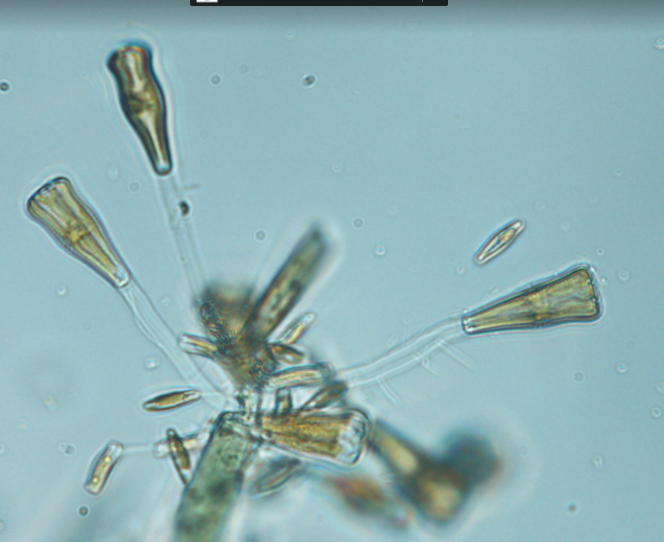 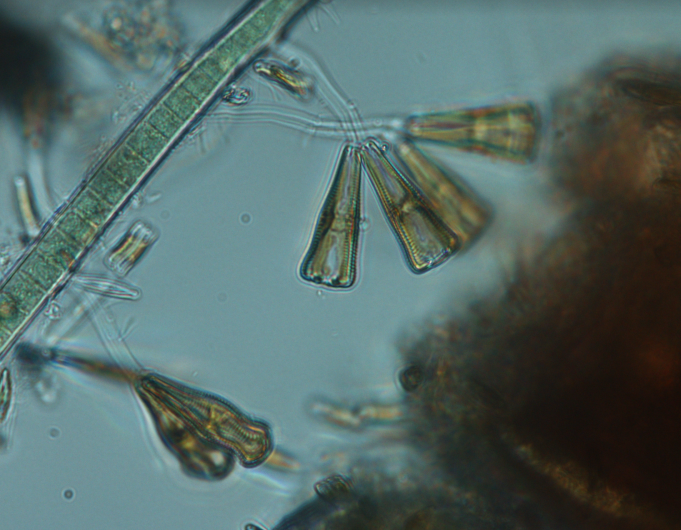 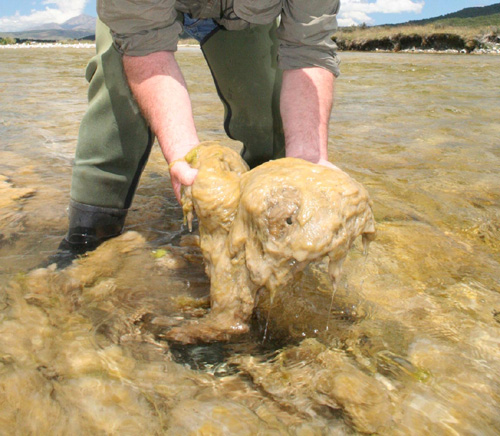 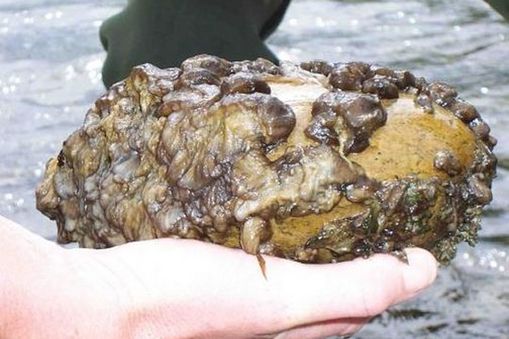 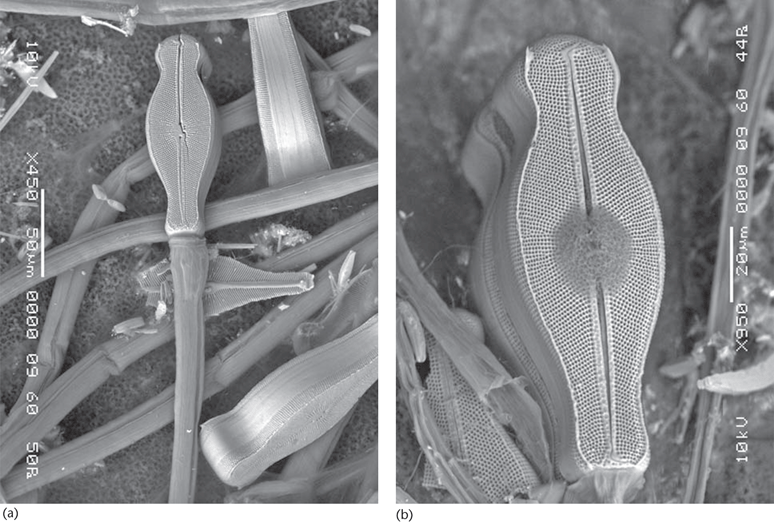 Didymosphenia geminata – invazivní rozsivka
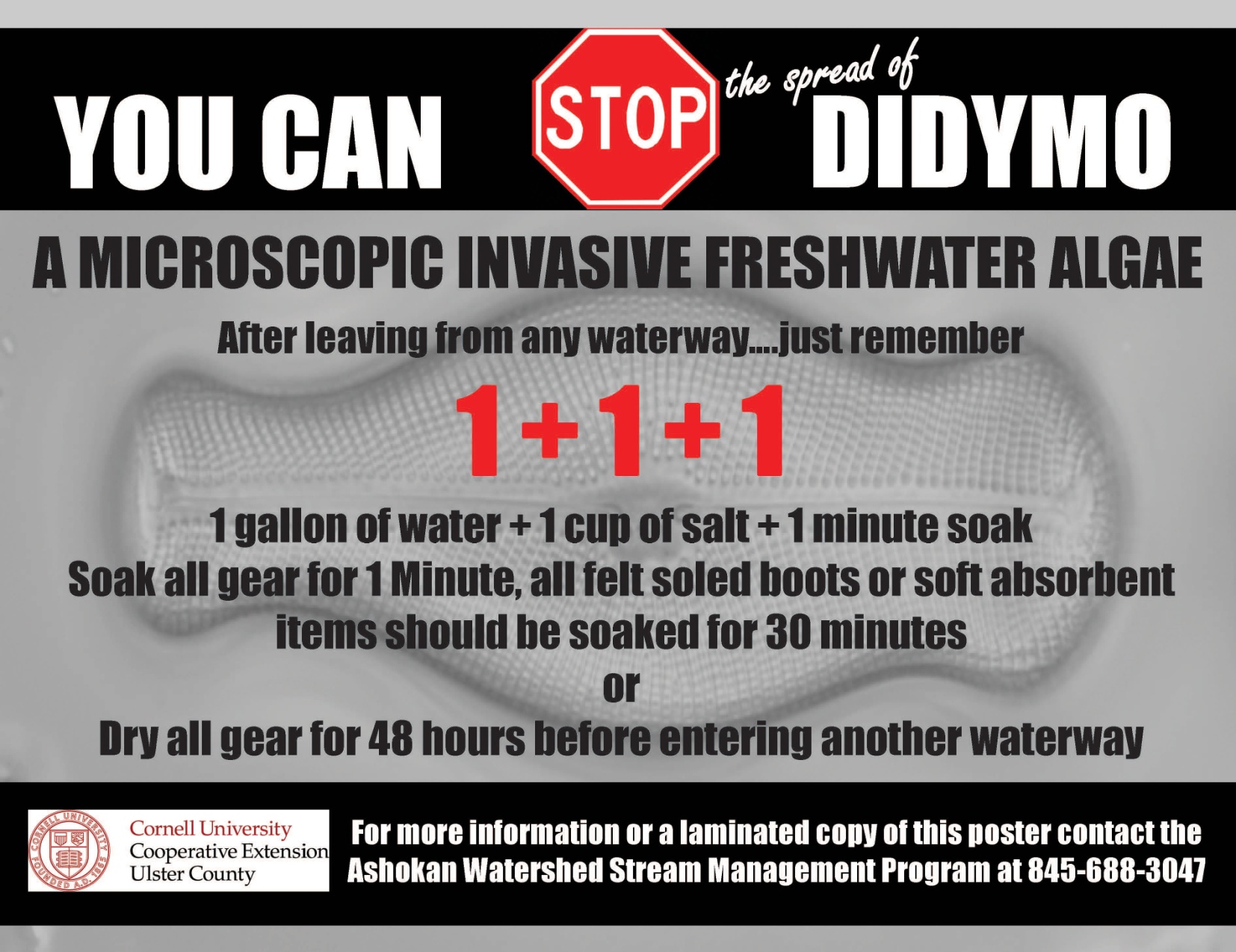 Melosira aff. varians
Orthoseira verleyenii
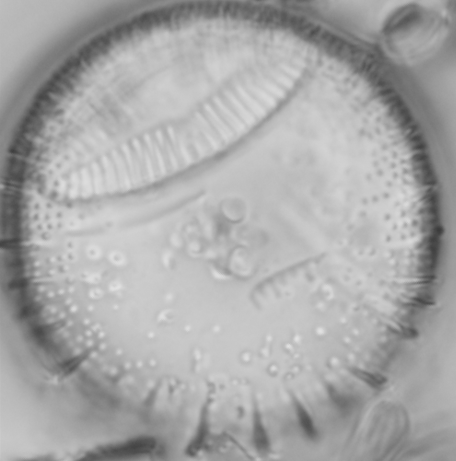 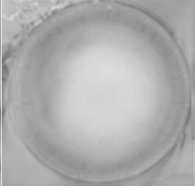 Centrické rozsivky
Valvy s radiální symetrií (většinou)
Frustuly bez raphe, buňky se aktivně nepohybují
Frustuly mohou mít fultoportuly a rimoportuly
Pohlavní rozmnožování je oogamie
Kolonie – sliz, trny
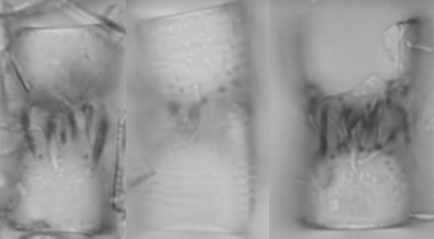 Ferocia setosa
Melosira vs. Aulacoseira
Pleura hodně prodloužená
Tvoří kolonie, téměř vždy je najdeme v pleurálním pohledu
Buňky spojené výraznými trny
Spirální linie areol na pleurální straně frustuly
Bez ornamentace
Bez trnů
Buňky spojené vrstvičkou slizu
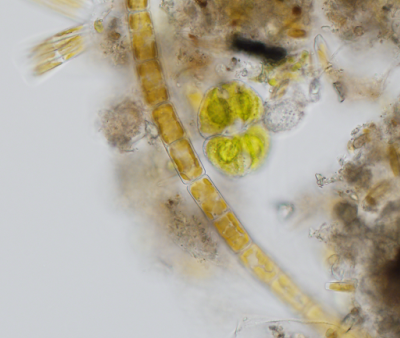 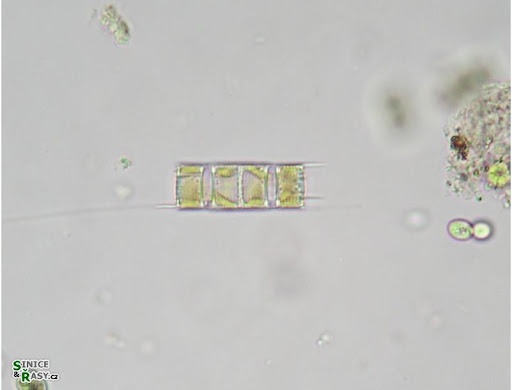 Ekologie
Vsudypřítomné 
Převážně akvatické x take v půdách, na smáčených skalch, aeroplankton,…
Plankton bentos, perifyton, mohou žít epizoicky (velryby) i endozoicky (dírkonoši)
Vrchol na jaře a na pozdim
“většina rozsivek je kosmopolitní” – rozhodují nároky na prostředí
Biogeografické rozšíření jako ostatní skupiny organismů
Specifické nároky – bioindikátory
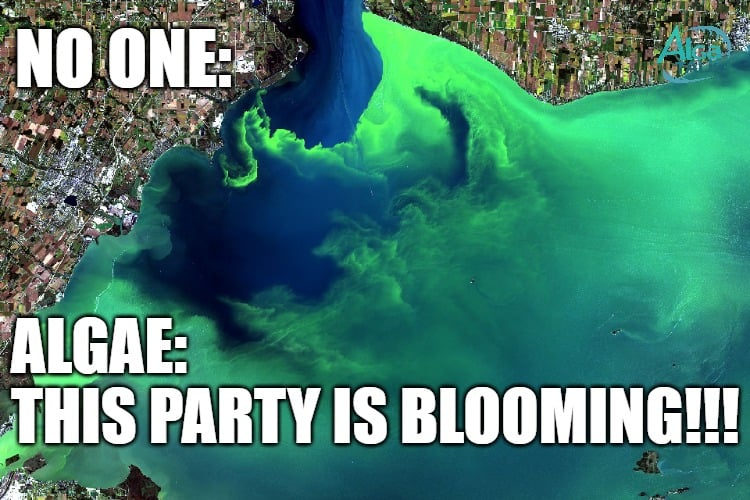 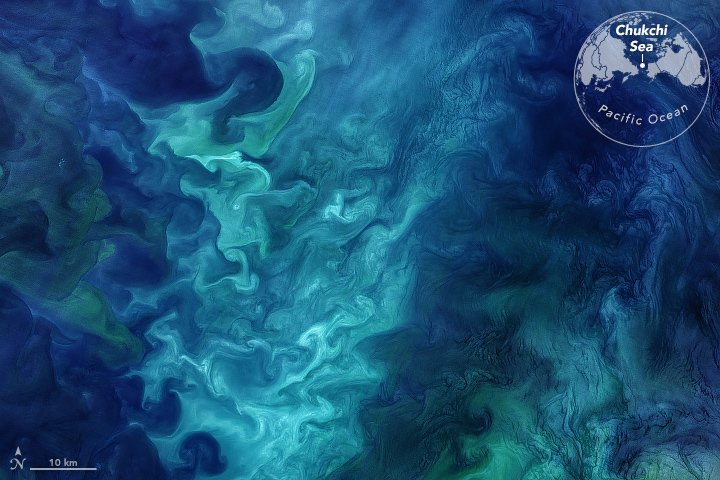 Mořský fytoplankton
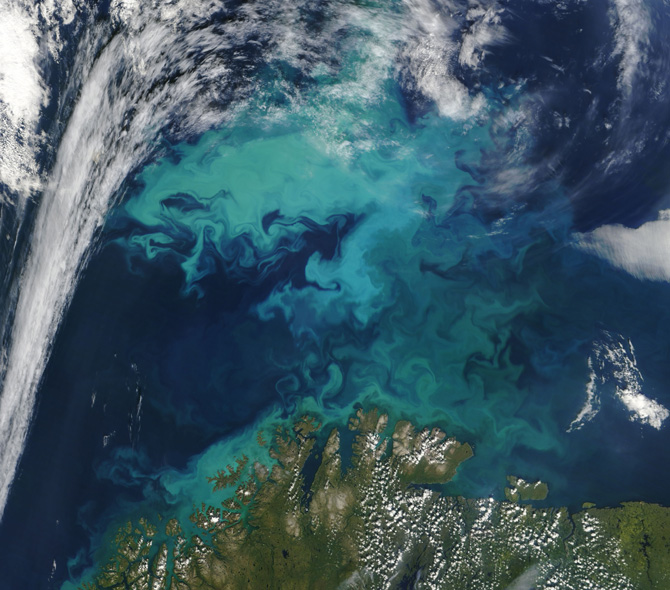 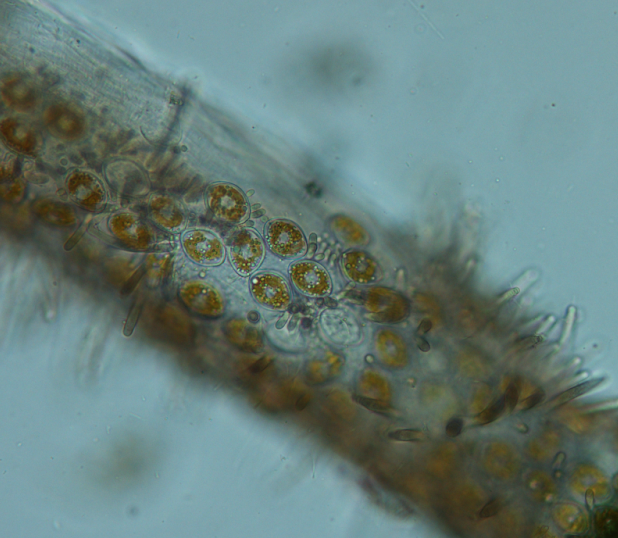 Ekologie
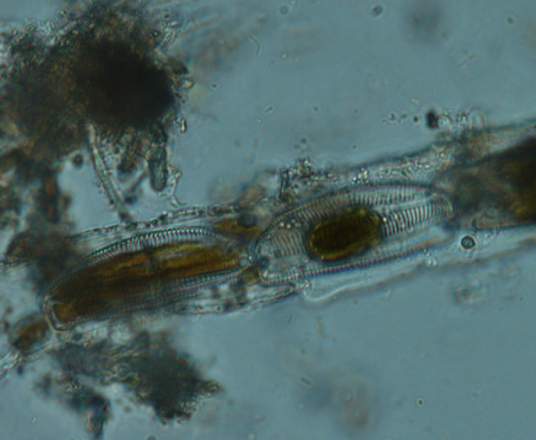 Vodní květ (sinice) x vegetační zákal (zlativky, rozsivky)

Bentos
Rozsivky jsou nejčastěji přichyceny k substrátu pomocí slizu
Způsoby přichycení k substrátu:
Celou plochou: Cocconeis
Jedním koncem: Fragilaria
Slizové stopky: Gomphonema
Slizové trubice: Encyonema
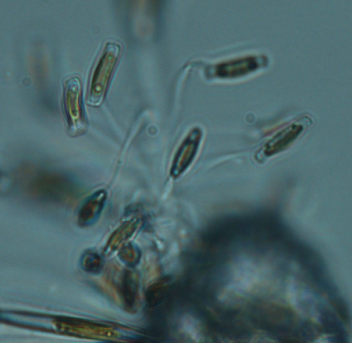 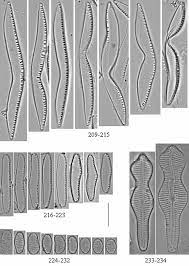 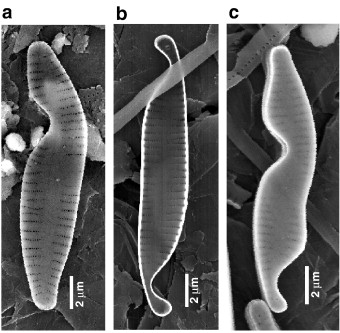 Význam rozsivek
Biomonitoring
Forenzní diatomologie
Paleolimnologie: zjišťování subrecentní flóry, vývoje eutrofizace, acidifikace, globálního oteplování
Paleoekologické rekonstrukce
Výzkum klimatických změn
Detektory těžkých kovů a radiace 
Podílí se min. 20% na veškerém objemu C fixovaného během fotosyntézy (více než deštné pralesy)
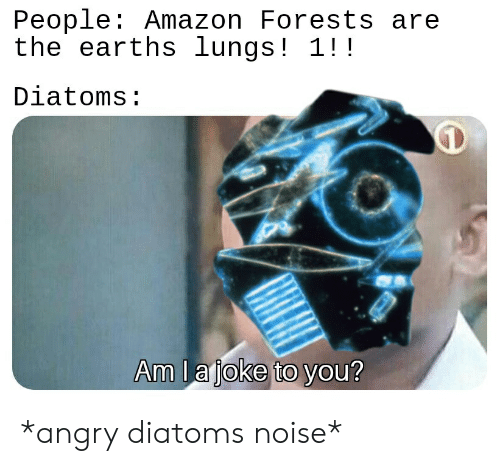 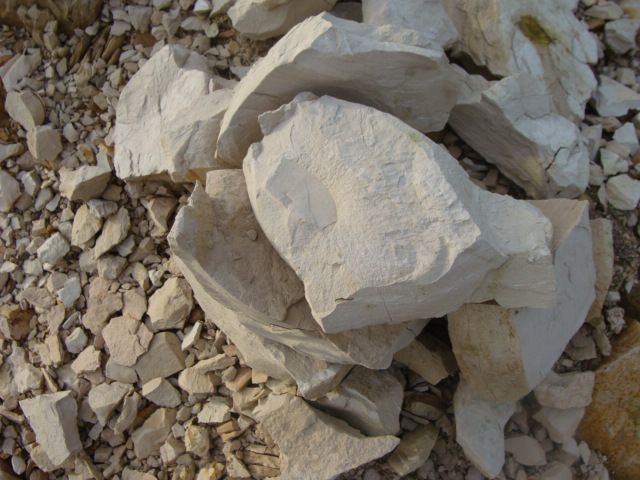 Praktické využití
Křemelina (diatomit): tepelně izolační materiál, filtrace, absorpční materiál, plnidlo
Diatomit + nitroglycerin= dynamit 
Potravinářský průmysl: zdroj betakarotenu
Farmaceutický průmysl: prášek proti střevním parazitům
Biopaliva
Nanotechnologie
Testování optických mikroskopů
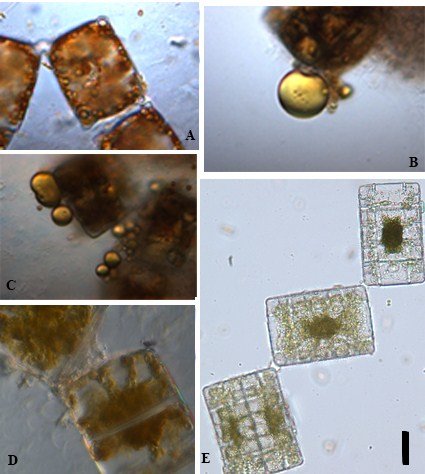 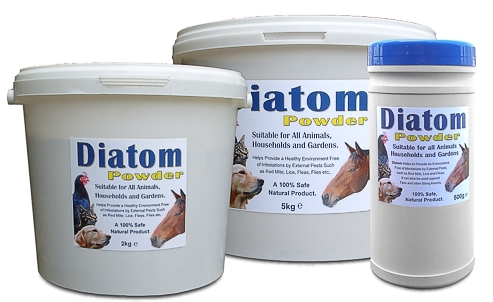 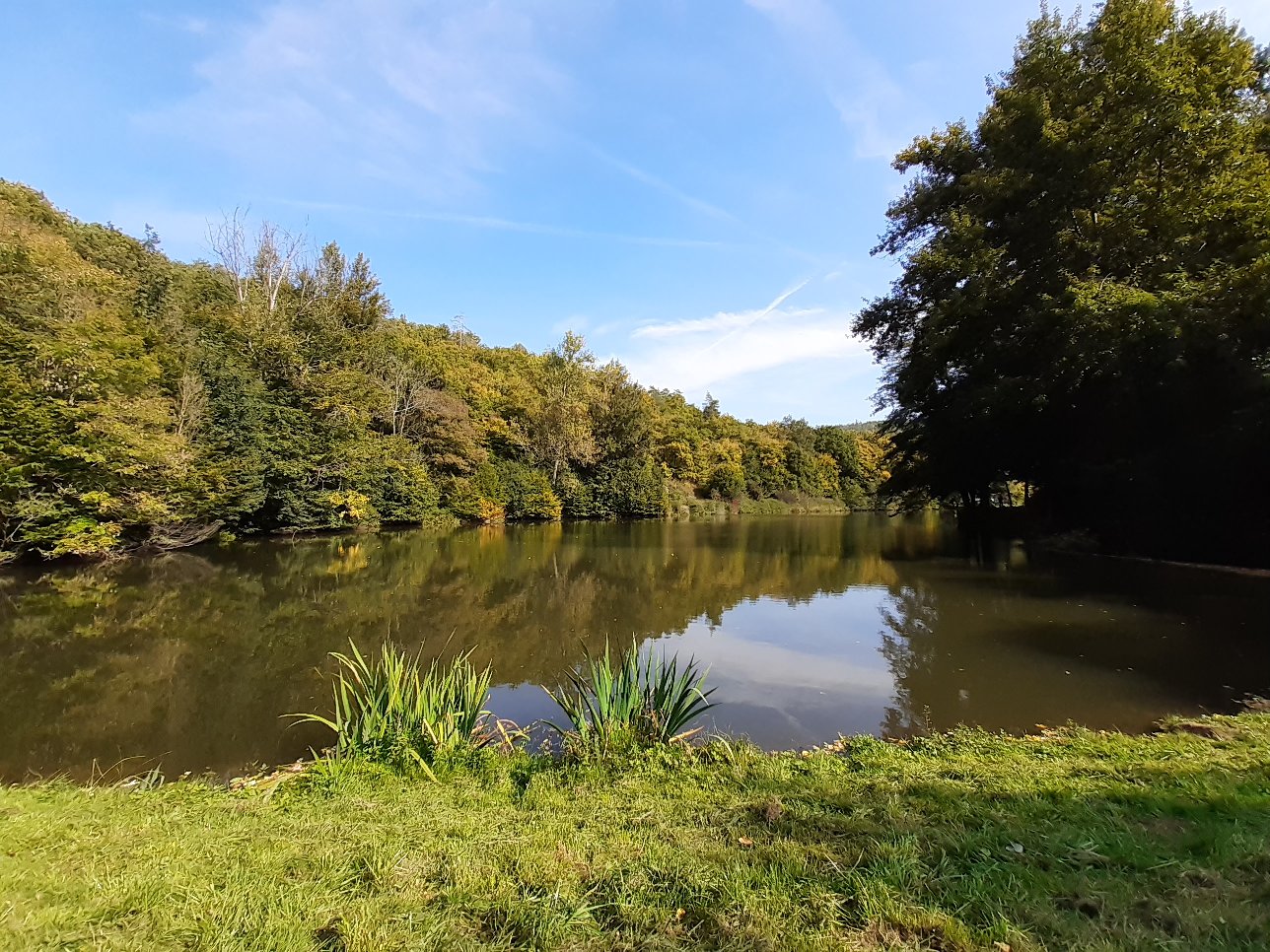 Rozsivky jako bioindikátory
velmi krátký generační čas- vysoká frekvence dělení
 schopny indikovat změny prostředí v krátkém čase

Rozsivky jsou schopné indikovat:

organické znečištění
acidifikaci
trofii toku
přítomnost těžkých kovů
případně radiaci 
klimatické změny v paleoekologických studiích
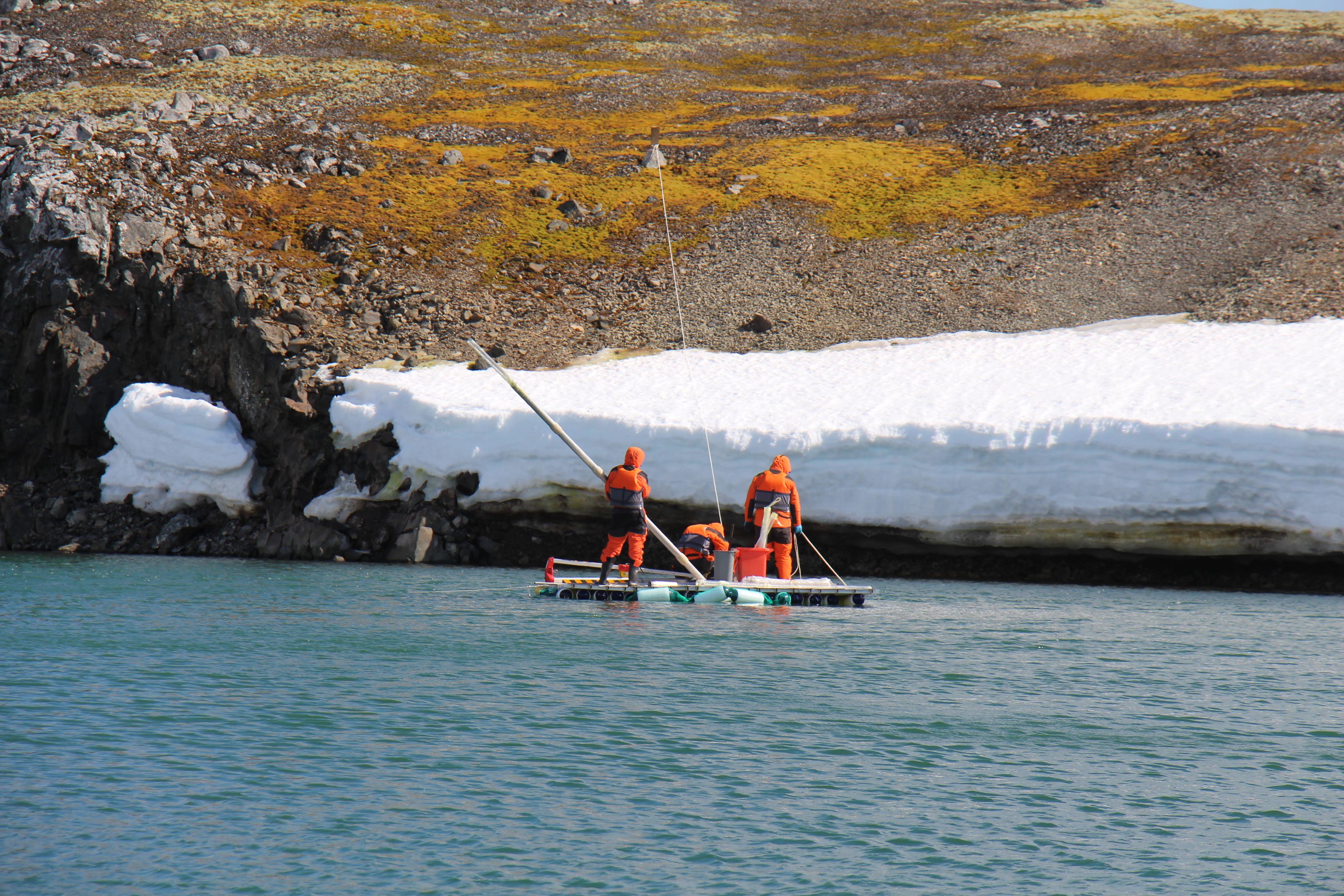 Rozsivky v sedimentech
Proč rozsivky? 
citlivě reagují na změny jednotlivých faktorů 
levné
ve vodním prostředí hojně zastoupené- dominantní složka fytobentosu
význam v potravním řetězci
jednoduché metody vzorkování
vyhodnocení přesné
uchování díky trvalým preparátům – archivace, případná kontrola
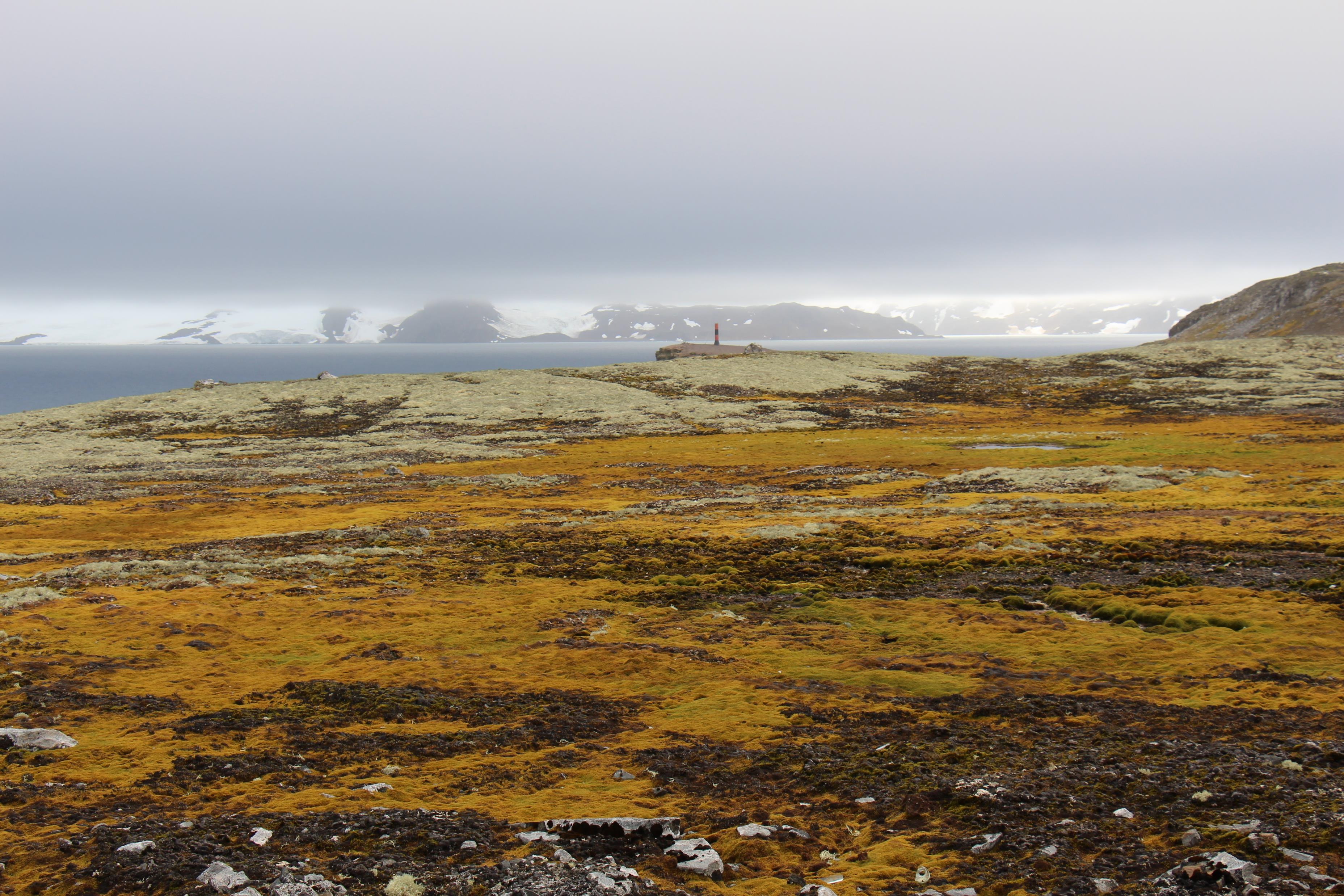 Klima se mění
Změna bude mít/má dopad na lidstvo
Arktida/Antarktida – nedotčeny tolik lidskou činností
Jednoduché ekosystémy, krátké potravní řetězce
Pokud se klima mění zde to bude vidět nejdříve
Výzkum rozsivek v polárních oblastech
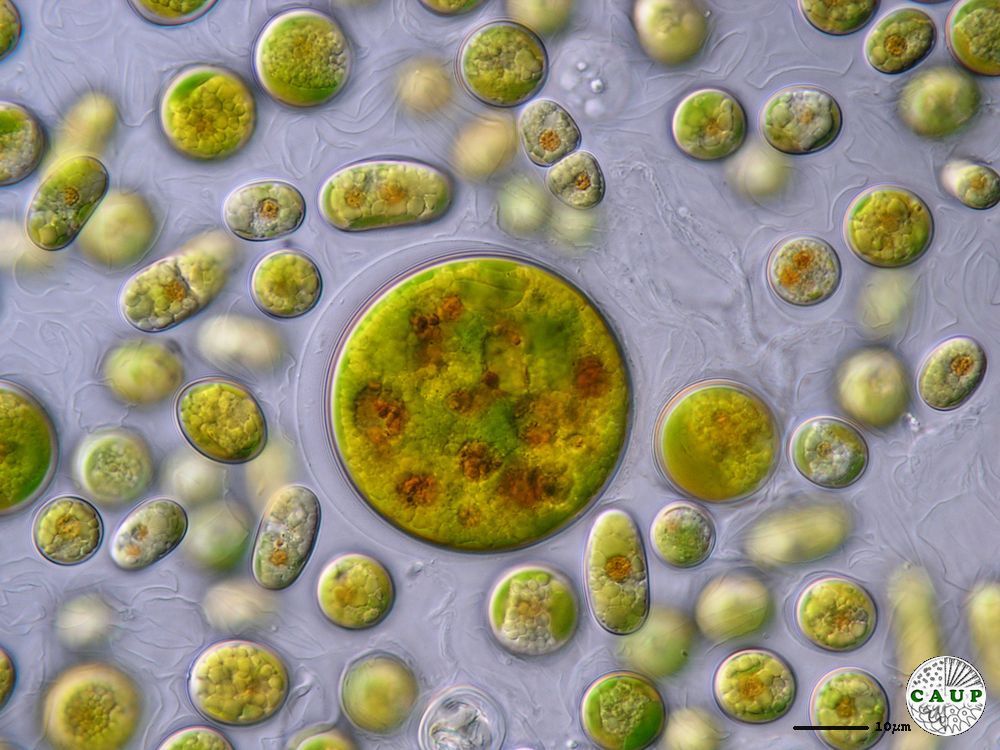 Třída Eustigmatophyceae
Malá skupina jednobuněčných půdních řas
Dříve součástí Xanthophyceae, v 70. letech vyřazeny
Chloroplasty se 4 membránami 
Mají pouze chlorofyl a (cholorofyl c chybí) + violaxanthin
Velké stigma uložené v cytoplazmě
Pohlavní rozmnožování dosud nepozorováno
Eustigmatos sp.
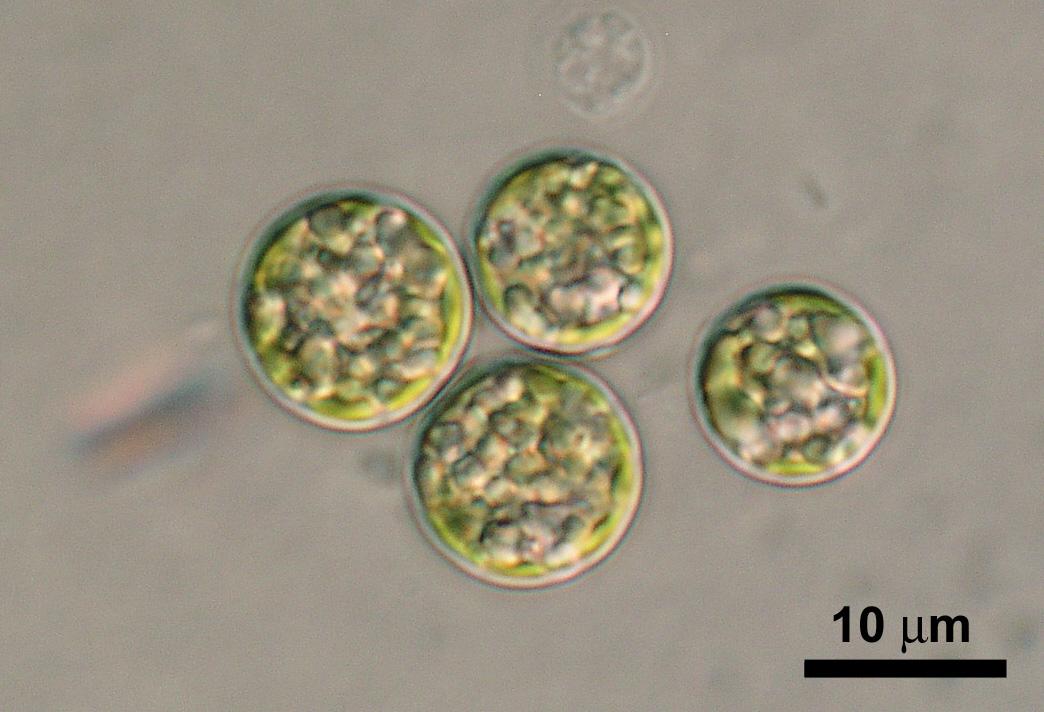 Chlorobotrys regularis
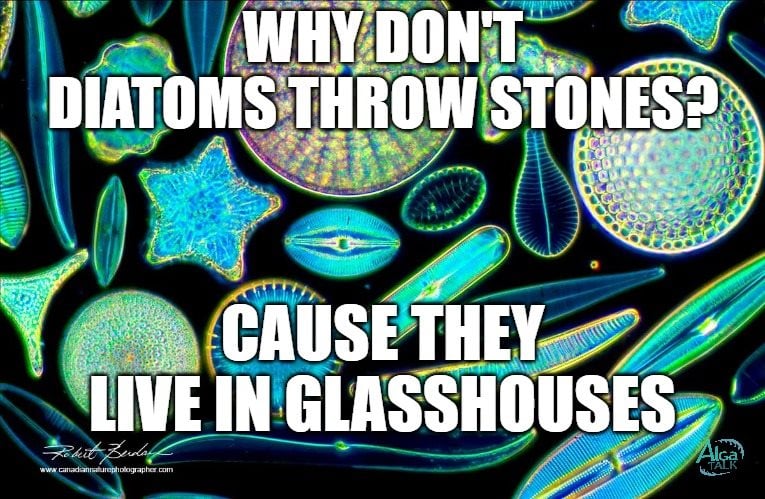